OPC Prop 84 Status
TOTAL PROP 84 CAPITAL	$82,350,000	
Total Awarded 	                    $57,325,472
Unexpended, Reimbursed	$  4,241,039 
Uncommitted Prop 84		$29,265,567
OPC Prop 84:
Authorized Funding 
$57,325,472 
authorized of $82,350,000 total Prop 84 capital
OPC Funds for MLPA
$44,090,223
OPC Prop 84
Proposed Funding and Uncommitted Funds
Total: $29,265,567
Total Ocean Staff
Natural Resources Agency Staff
State Coastal Conservancy/
Ocean Protection Council Staff
Natural Resources Agency Staff
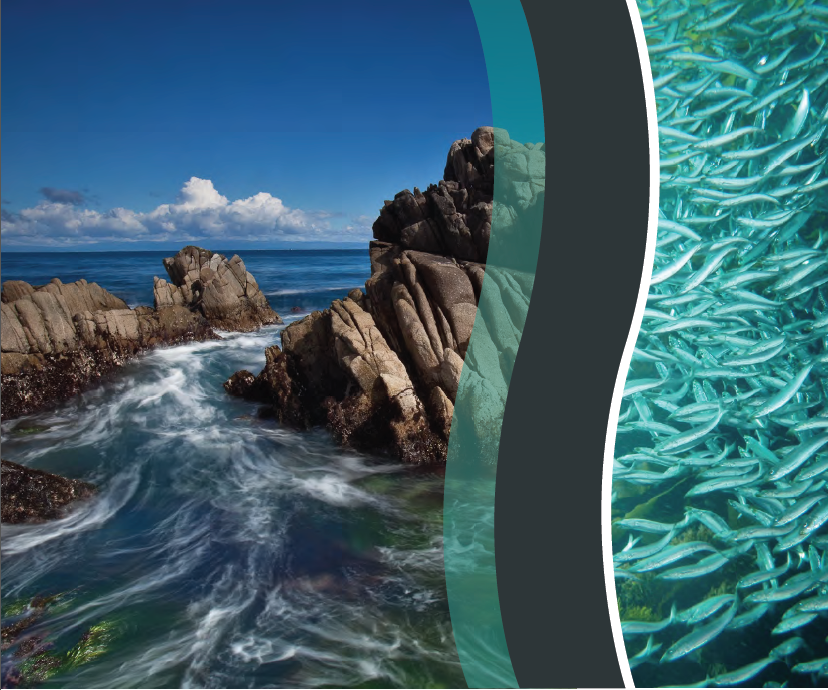 Future Funding?
Future Funding?